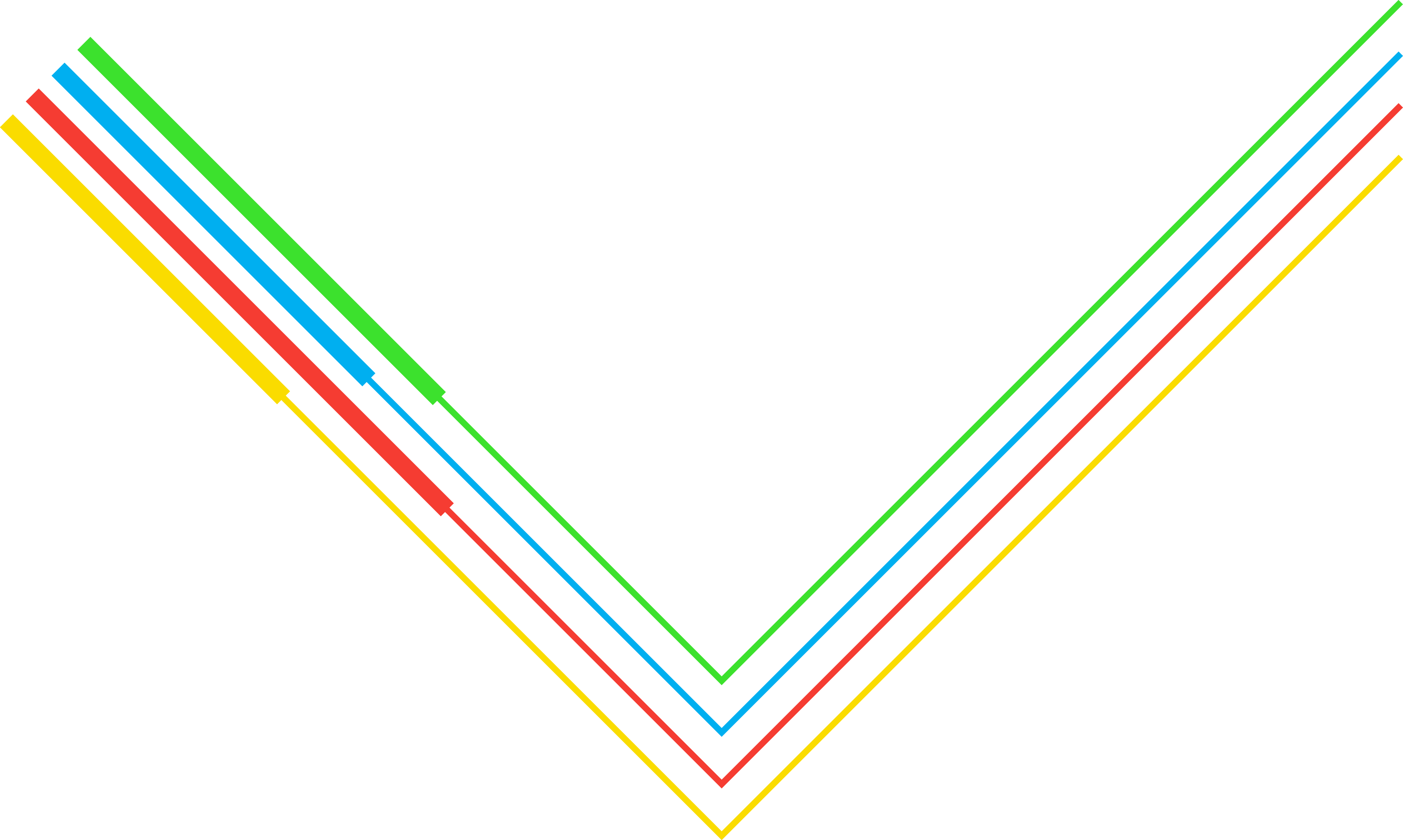 Transitioning to Electric Fleet Vehicles (“EFVs”)
October 2019
1
About National Grid US
Residential & Commercial Customers by Region:
Serving 20 Million
National Grid US:


National Grid is a US energy company, delivering electric, gas, and clean energy to communities in NY, MA, and RI.
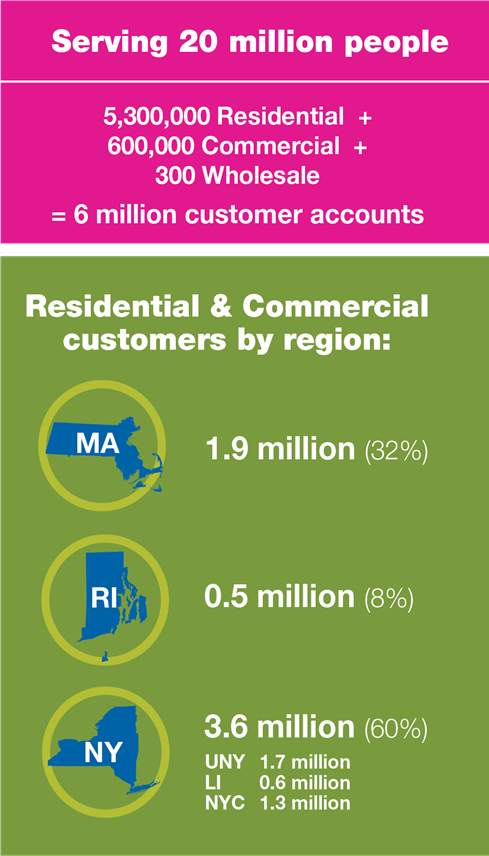 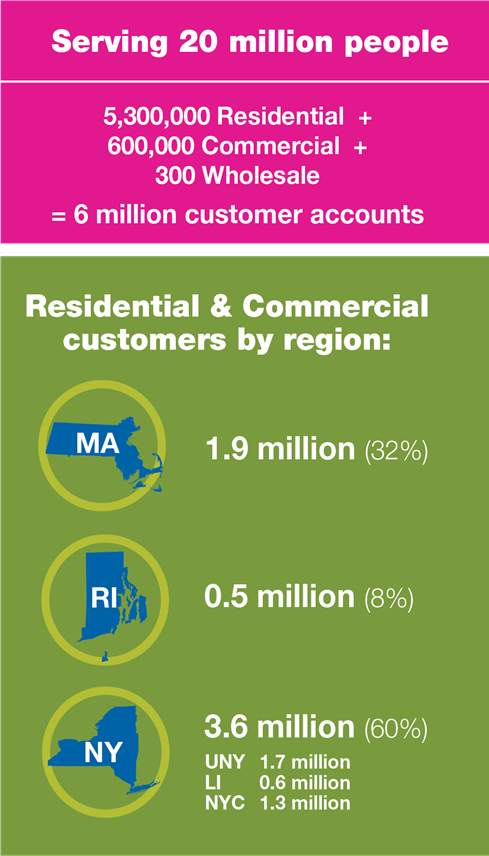 National Grid UK: 

Owns and operates the electricity transmission network in England and Wales. Operates Scottish Networks. Owns and operates gas National Transmission System in Great Britain.
National Grid Ventures (NGV): 

A distinct commercial unit that owns and operates energy businesses in competitive markets in the UK and US.
2
The National Grid Northeast 80x50 Pathway
40% x 2030
80% x 2050
Our 80x50 Pathway is ambitious and comprehensive, with implications for customers, communities, utilities, automakers, and policymakers.
3
MA & RI FLEET OFFERINGS
Funding of Charging Infrastructure
Fleet Program (future)
Fleet Advisory Studies
4
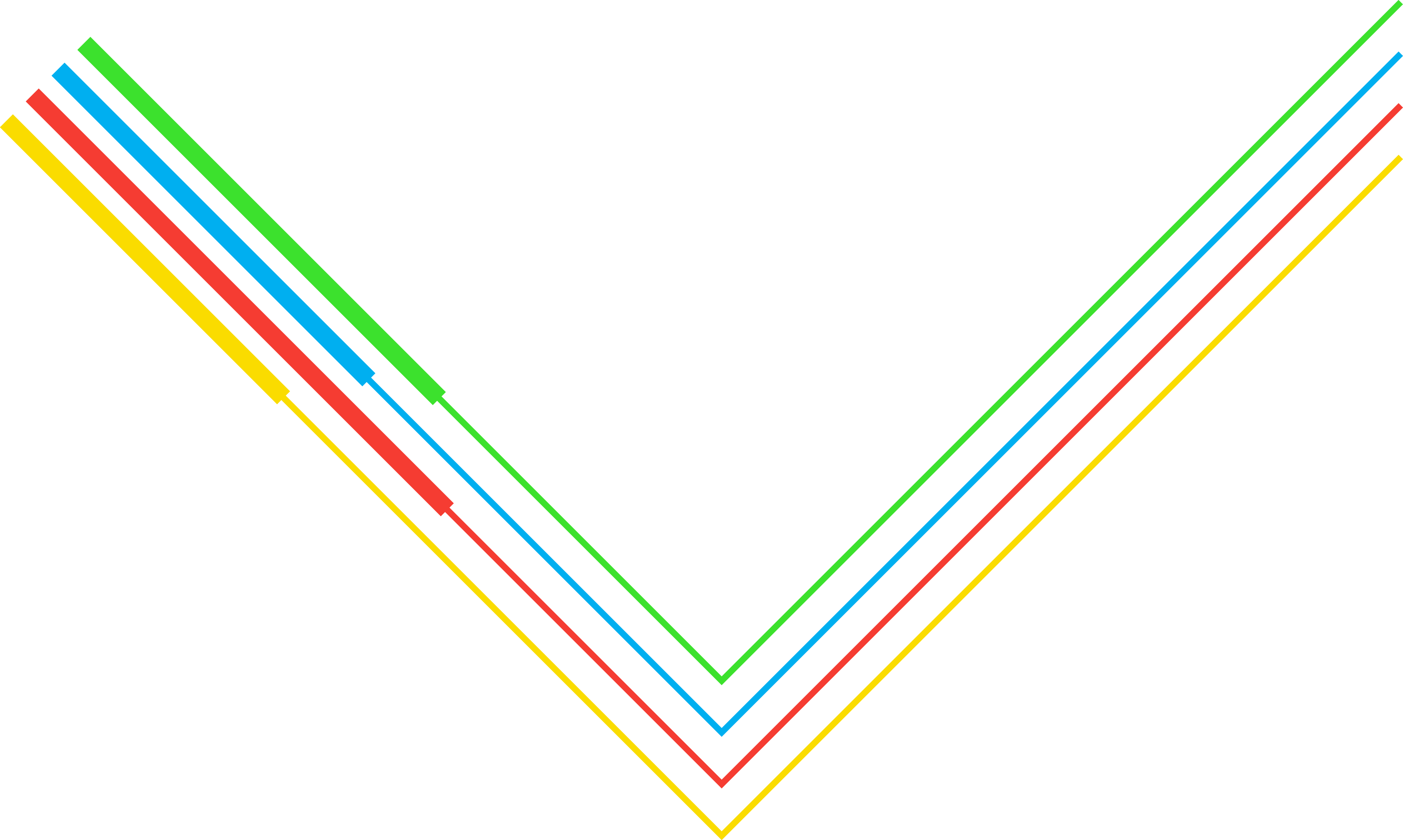 Learn more @
www.ngrid.com/ma-evcharging
www.ngrid.com/ri-evcharging
EVNationalGrid@nationalgrid.com
5